Équilibre phosphocalcique:
Dr. Lahouel ép Guella FZ
Plan du cours:
Introduction
I. Métabolisme de calcium
	Besoins et apports
	Absorption
	Elimination
	Répartition dans l’organisme
	Rôle 
II.  Métabolisme du phosphore
III.  Métabolisme osseux
IV. régulation du métabolisme phosphocalcique
V.  Exploration biologique
VI.  Pathologies
INTRODUCTION:
L’importance des ions minéraux calcium et phosphore est évidente, ensemble ils constituent l’essentiel de la charge minérale du squelette.
 En effet  leur majeure partie est contenu dans le tissu osseux sous forme de cristaux d'hydroxyapatite [Ca3(PO4)2]3.
En outre, la teneur de ces ions dans les secteurs intra- et extracellulaires est déterminante pour de nombreuses activités biologiques et pour un bon fonctionnement cellulaire.
L’importance biochimique de ces ions implique leur maintien dans des limites très étroite de concentration, grâce au jeu très élaboré d’un contrôle endocrinien.
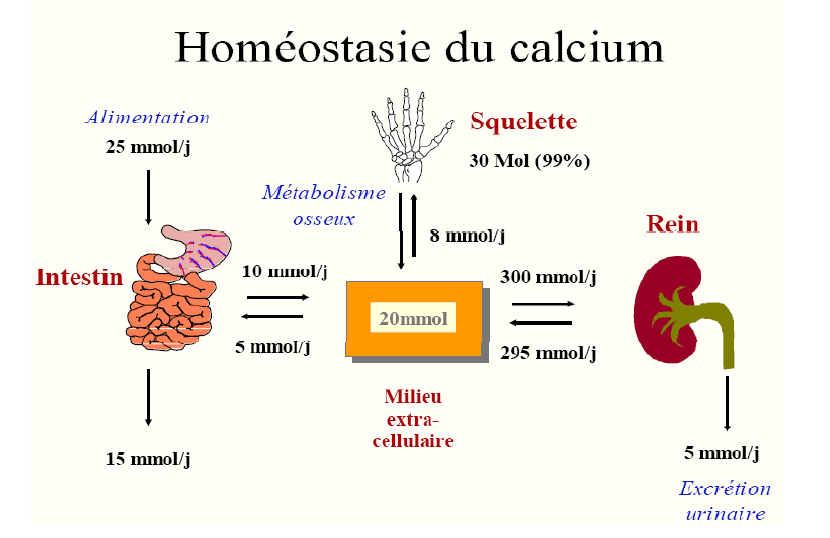 II. Métabolisme du calcium:
II. Métabolisme du calcium:
Besoins et apports:
Besoins: 
- 800 – 1000mg/24h chez l’adulte.  
Augmentés dans : croissance, grossesse, allaitement et ménopause.

Apports : 
       . Laitages +++    
       . Poissons 
       . Légumes, fruits secs
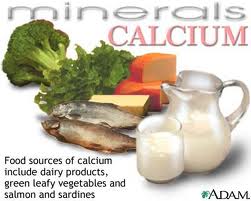 II. Métabolisme du calcium:
Absorption :
Absorption intestinale :  au niveau du duodénum (milieu acide)

Deux mécanismes d’absorption possible:

 Mécanisme actif  (transcellulaire) hormono dépendant (1,25-dihydroxy vitamine D3 (1-25 diOH D3)

Mécanisme passif (paracellulaire) dépendant de l’apport (gradient de concentration )
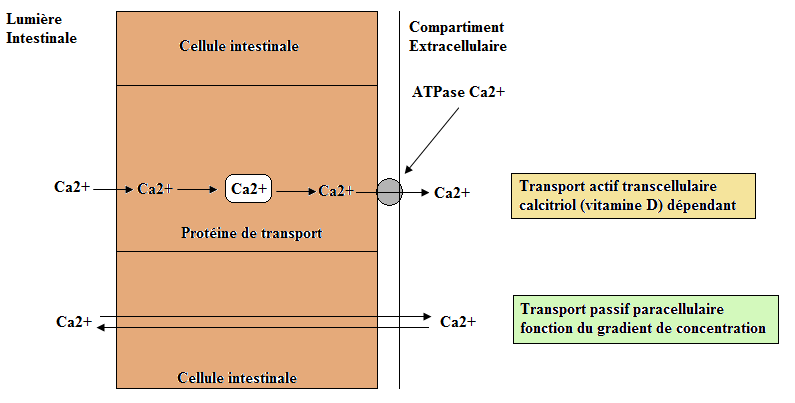 II. Métabolisme du calcium:
Absorption :
L’absorption est diminuée en présence d’oxalate (épinards, oseilles) et des bases.

Elle est augmentée par le pH acide

Elle est augmentée par la vit D, la PTH, la GH.
II. Métabolisme du calcium:
Élimination :
Intestinale: calcium non absorbé ou celui secrété dans la lumière intestinale

Urinaire: 2-7mmol/24H, il y a une filtration mais la majeur partie est réabsorbée au niveau proximal, la réabsorption distal est sous control hormonal

L’élimination est favorisée par l’hypercalcémie, l’acidose, la calcitonine et le cortisol

La réabsorption est favorisée par l’hypocalcémie, la PTH, et la vit D
II. Métabolisme du calcium:
Répartition: :
Os : 99%
En continuel échange avec le plasma  
Le renouvellement est de 18% par an

Cellule < 1%:
Dans le réticulum endoplasmique, les mitochondries, et calciosome 

Sang 0,1%:
Dans le sang le calcium est essentiellement plasmatique (très peu dans les GR). La valeur habituelle normale est de 2,10 - 2,62 mmol/l = 84 -105 mg/l
II. Métabolisme du calcium:
Répartition: :
Le calcium plasmatique existe sous deux formes:

Calcium non diffusible (non ultrafiltrable) 45%, liés aux protéines plasmatiques (albumine++++)

Calcium diffusible ultrafiltrable 55% , non liés aux protéines, il est représenté par:
	   . Calcium libre ionisé
	    . Calcium complexé
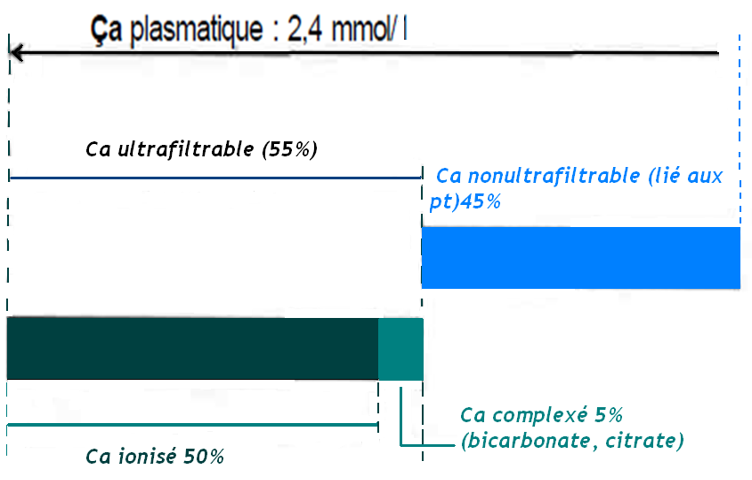 II. Métabolisme du calcium:
Rôles:
Sous forme de sels complexes: fonctions mécaniques dans le squelette
Sous forme ionisée:
Transmission de l’influx nerveux
Contraction musculaire
Participation à des réactions en chaines telle que la coagulation
Activation enzymatique
….
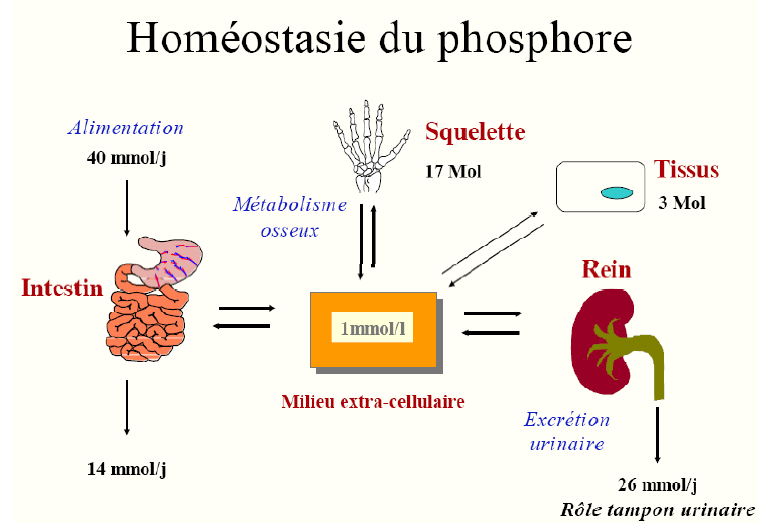 II. Métabolisme du phosphore:
II. Métabolisme du phosphore:
Besoin et apports:
Besoins : 
        . Adulte …. 800 mg/jr
        . D’avantage pendant la croissance (1g/jr)

 Apports :
        . Viandes, poissons
        . Lait, fromage
        . Jaunes d’oeufs
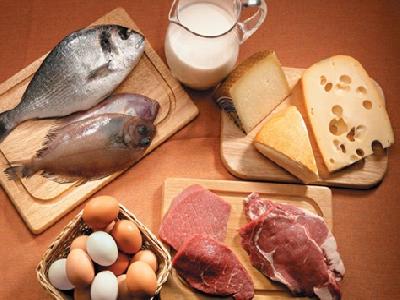 II. Métabolisme du phosphore:
Absorption:
Représente 70% du phosphore ingérés et se fait dans la partie moyenne de l’intestin (jéjuno-iléale) 

 . ↑↑ par : Calcitriol, GH

   . ↓↓ par : Ca, Mg
II. Métabolisme du phosphore:
Élimination :
Intestinale: 30% des phosphates sont éliminés dans les selles

Urinaire: résultat de la filtration glomérulaire et de réabsorption tubulaire proximale

L’excrétion du phosphate est augmentée par la PTH et la calcitonine, elle est diminuée par la GH
II. Métabolisme du phosphore:
Répartition dans l’organisme :
. 85% >>> Os (cristaux d’hydroxyapatite)
 . 15% >>> tissus mous
  . < 1% dans le sang 

 .   Répartition des phosphates plasmatiques : 
   >>> phosphates organiques : ATP, Phospholipides
   >>> phosphates inorganiques (Pi) :au pH physiologique se présentent sous forme:HPO4²-, H2PO4-, PO43-

              Phosphorémie = 0,80 à 1,45 mmol/l
II. Métabolisme du phosphore:
Rôles du phosphore:
Au niveau du squelette il forme les cristaux d’hydroxyapatite avec le calcium

Principale tampon intracellulaire et urinaire

Entre dans la composition des acides nucléiques, des phospholipides membranaires

Nucléotides mono, di et triphosphate == > énergie

Rôle métabolique: participe à la régulation de la glycolyse
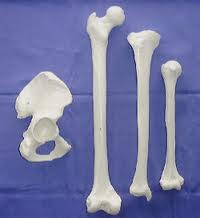 III. Os et sa formation:
III. Os et sa formation :
Partie minérale: cristaux d’hydroxyapatite , protège contre les fortes pressions et assure la résistance

Partie organique: fibres de collagène + substance fondamentale, protège contre la tension et assure la cohésion

Partie cellulaire: ostéoblastes, ostéocytes, ostéoclastes

L’os est formé de deux types de constituant: l’os compact et l’os trabéculaire spongieux, support de la moelle osseuse.
L’os adulte subi un remodelage constant, il y a résorption de l’os ancien qui est renouvelé.
IV. Régulation du métabolisme phosphocalcique:
IV. Régulation :
Calcium et plus précisément sa fraction ionisée doit être maintenue ans des intervalles étroites:

3 sites de régulation 
et 
3 hormones:

	PTH		Calcitonine		Vitamine D
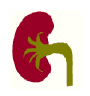 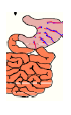 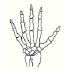 IV. REGULATION:
1. Parathormone PTH:
Synthèse et structure

Polypeptide de 84aa, Synthétisée sous forme de précurseur pré-pro-PTH de 115aa.
Les 34 premiers aa portent l’activité biologique

Sécrétion:
 
 30-120 pg/ml
Le stimulus de sécrétion est la calcémie:
L’hypocalcémie stimule la synthèse et la libération de PTH
L’hypercalcémie et la vitD l’inhibent
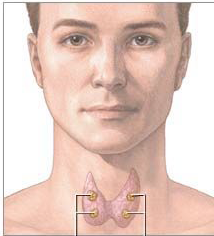 IV. Régulation:
1. PTH:
- Effet physiologique:
Hypercalcémiante, hypophosphorémiants
Certains effets sont dus à l’hormone elle-même d’autres sont médiés par la vitamine D (PTH régule le métabolisme
de la vitD) 

Résorption osseuse du calcium
Synthèse rénale de 1,25 diOH D
Réabsorption rénale de calcium
Sur l’os: 
Libère le calcium de façon rapide, en augmentant la résorption par les ostéocytes et ostéoclastes, et en freinant l’activité des ostéoblastes
La PTH est inactive sur l’os en absence de vitD
Sur le rein:
Augmente la réabsorption du calcium au niveau distal
Diminue la réabsorption proximal du phosphore
Du fait de l’hypercalcémie provoquée par la PTH, il y a dépassement du seuil rénal = = > AUGMENTATION DE LA CALCIURIE
Augmentation de la conversion de la 25 OH calciférol en 1,25 di OH calciférol
Sur l’intestin: 
Pas d’action directe, l’effet se fait par l’intermédiaire de la vit D, donc effet retardé sur l’intestin
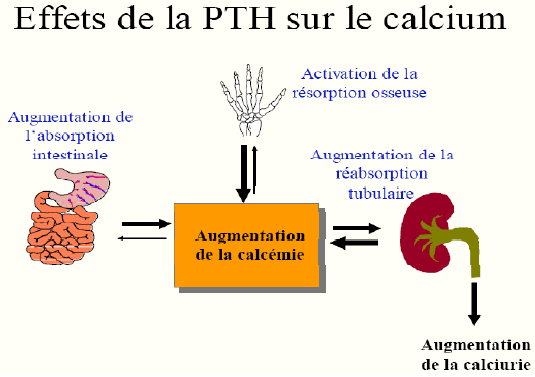 IV. régulation:
Vitamine D =1,25 diOHcalciférol= calcitriol:
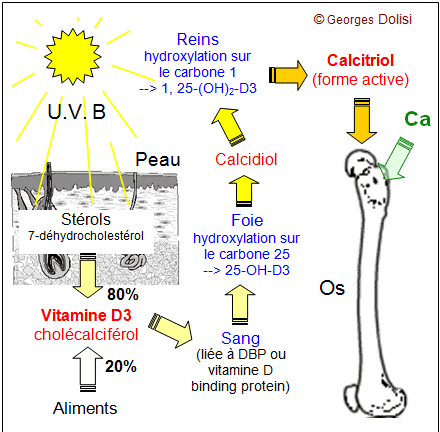 Hormone à structure stéroïde, ses précurseurs vitaminiques existent sous 2 formes principales : 
      .Vit D2 ergocalciférol (alimentation végétale) 
      .Vit D3 cholécalciférol (peau)
Elle subit 2 hydroxylations [Foie(C25) – Rein (C1)] >>> Calcitriol (forme active de la Vit D)
L’hydroxylation rénale est étroitement régulée (stimulation/inhibition de la 1-hydroxylase : enzyme responsable de la 2ème hydroxylation)

Source:
Apport alimentaire
Synthèse cutanée irradiation UV du 7déhydrocholestérol
IV. régulation:
Vitamine D =1,25 diOHcalciférol= calcitriol:
. Régulation de la synthèse du calcitriol :
HypoCa           PTH         HypoP
Prolactine
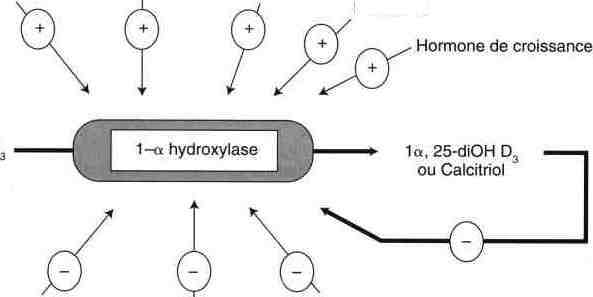 25-OH D
HyperCa   Calcitonine    HyperP
IV. Régulation :
Vitamine D =1,25 diOHcalciférol= calcitriol:
- Effet physiologique:
 
   Hypercalcémiante hyperphosphorémiante

Absorption intestinal du calcium
Résorption osseuse du calcium
Potentialisation de l’effet de la PTH sur la réabsorption rénale
IV. Régulation :
Vitamine D =1,25 diOHcalciférol= calcitriol:
Sur l’os:
À faible dose elle minéralise l’os, à forte dose elle libère le calcium et le phosphore à partir du tissu osseux et accélère la formation des ostéoclastes 

Sur le rein: 
Augmente la réabsorption du calcium et du phosphore

Sur l’intestin:
Augmente l’absorption intestinal du calcium et du phosphorepar un mécanisme actif
IV. Régulation :
Calcitonine = thyrocalcitonine:
Structure et synthèse:
Cellule parafolliculaire ou cellules C de la thyroïde 
Hormone peptidique de constituée d’une seule chaine de 32 aa

Sécrétion:
Le stimulus de sécrétion est l’hypercalcémie,
La gastrine peut également induire la sécrétion de calcitonine

Effet physiologique: 
Hypocalcémiante hypophosphatémiante
IV.  Régulation :
Calcitonine = thyrocalcitonine:
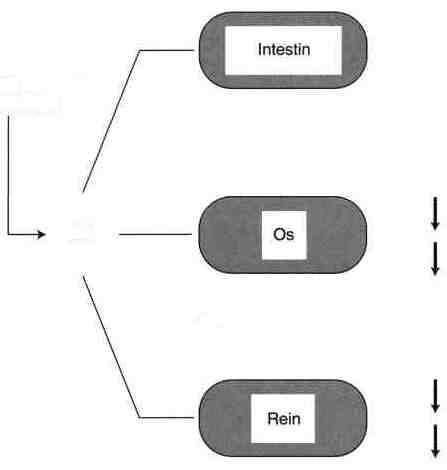 Pas d'action directe



Résorption ostéoclastique
Rejet du Ca par le système
des ostéocytes


Réabsorption du Ca
Réabsorption du P
Ca extraC
IV. Régulation :
AUTRES HORMONES:
GH: augmente l’absorption de l’os

Hormones thyroïdiennes: nécessaire à la croissance de l’os mais un excès provoque une résorption osseuse

Œstrogènes: chez certaines femmes ménopausées on observe une ostéoporose; en l’absence d’œstrogène, la résorption osseuse l’emporte sur la formation

Corticoïdes; à forte dose déminéralisation osseuse
IV.  Régulation :
En résumé:
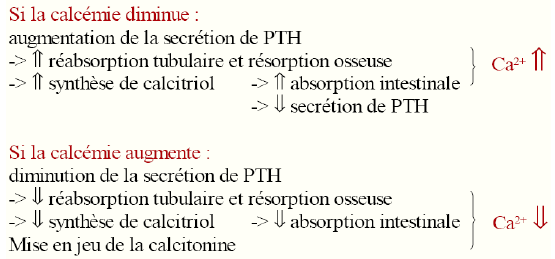 V. Exploration biochimique:
V. EXPLORATION :
Bilan phosphocalcique :
Calcémie: sérum ou plasma hépariné 
Prélèvement sans garrot 
Méthode colorimétrique pour le calcium total
Méthode potentiométrique pour le calcium ionisé 
Le taux de calcémie ne peut être interprété qu’en fonction de la concentration d'albumine dans le plasma 
Calcurie: urinesde24h
Phosphatémie: sérum ou plasma hépariné 
Éviter les sérums hémolysés
Phosphaturie: urines de 24h, très variable en fonction de l’alimentation
V. Exploration :
Bilan spécialisé :
PTH:
Prélèvement: tube sec ou hépariné
Dosage: méthode immunologique à double anticorps (sandwitch)

Calcitonine: 
Tube sec ou hépariné
Dosage par méthode immunologique
Intérêt: indicateur du cancer médullaire de la thyroïde

Vitamine D:
> 25-hydroxycalciférol (reflète l’apport alimentaire en vitD)
1,25-dihydroxycalciférol ou calcitriol (forme active)

Intérêt : différencier l’hypocalcémie due à un défaut d’apport ou d’ensoleillement (25-OH D3 ↓) de l’hypocalcémie due à un défaut du métabolisme (25-OH D3 normal et Calcitriol ↓)
VI. PATHOLOGIES:
VI. pathologies:
Hypercalcémie :
Physiopathologie:
Résorption osseuse accrue: PTH, autre hormones ou immobilisation prolongée
Diminution de l’excrétion rénale
Augmentation de l’absorption digestive: action de la vitD produite en excès
Surdosage thérapeutique
Syndrome des buveurs de lait

Clinique:
Asymptomatique pour les hypercalcémies modérées
Léthargie, polyurie polydipsie, constipation, nausées, troubles du rythme cardiaque
VI. PATHOLOGIE :
Hypercalcémies :
Hyperthyroïdies primaires:
Adénome unique de la parathyroide, rarement multiple
Hypercalcémie hypophosphatémie et une hypercalciurie
PAL augmentée en cas d’atteinte osseuse
Hyperparathyroïdie secondaire:
En cas d’IRC ==> hyperphosphatémie ==>   ↓ vit D == > hypocalcémie == > ↑  PTH
Tumeurs et hémopathies: 
Destruction des os par les métastases (cancer du sein, de la prostate et de la vessie)
Sécrétion paranéoplasique de PTH rp par certains cancer
VI. PATHOLOGIES :
Hypocalcémies :
Clinique: 
Manifestation neuromusculaire: tétanie, paresthésie des mains, spasmes... 
L’hypocalcémie chronique: manifestations cutanées, chute de cheveux, cataracte... 

Causes: 
Hypoparathyroïdies: 

Déficit de la sécrétion ou de l’action de la PTH:
Acquis: post chirurgical, auto-immune
congénital:
Déplétion sévère en magnésium: diminution de la sécrétion, résistance d’action de la PTH en absence de magnésium.
VI. PATHOLOGIE :
Hypocalcémies :
Déficit en vit D:
Il est dû soit à: 
Une carence alimentaire ou malabsorption,
Un défaut d’exposition au soleil,
Une altération de la production

La conséquence du déficit en vit D :
L’ostéomalacie chez l’adulte et le rachitisme chez l’enfant (pendant la croissance osseuse)
VI. PATHOLOGIE :
Hyperphosphatémies :
Mécanismes : 
↓ DFG 
↑ Réabsorption rénale 
↑ apports
     Elle est en général bien tolérée. 
  Etiologies :
 > Insuffisance rénale 
> Pathologies endocriniennes: hypoparathyroïdie, acromégalie, diabète (↓ consommation du P lié au défaut d’utilisation des glucides)
VI. PATHOLOGIE :
Hypophosphatémies :
Mécanismes : 
↓ réabsorption tubulaire
↓ absorption intestinale

Signes cliniques : 
Seule l'hypophosphatémie chronique sévère peut  être symptomatique : une faiblesse musculaire qui peut entrainer une diffucluter respiratoire
Etiologies :
      > Hyperparathyroïdie 
      > Déficit en Vit D
VI. PATHOLOGIES :
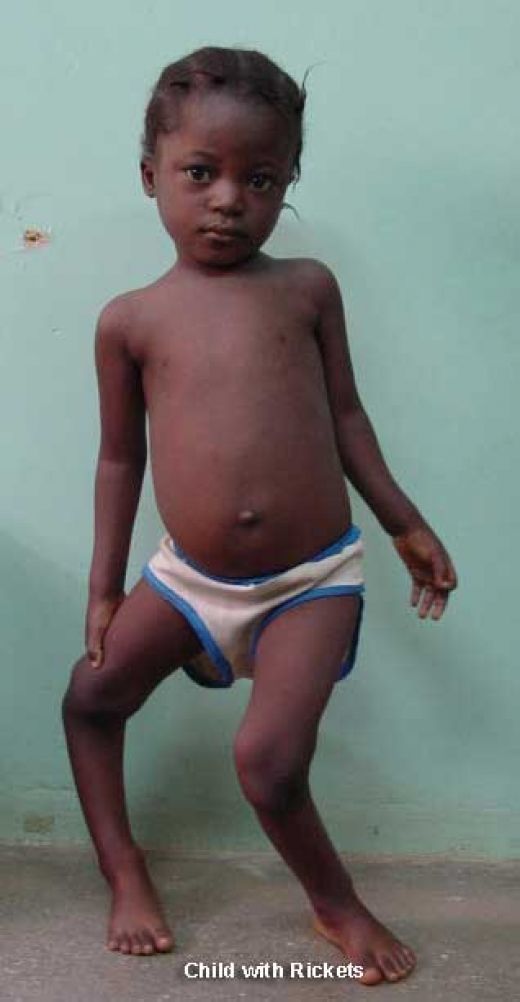 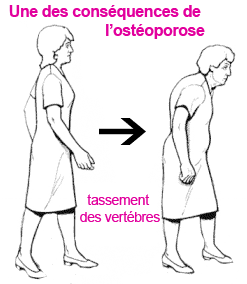 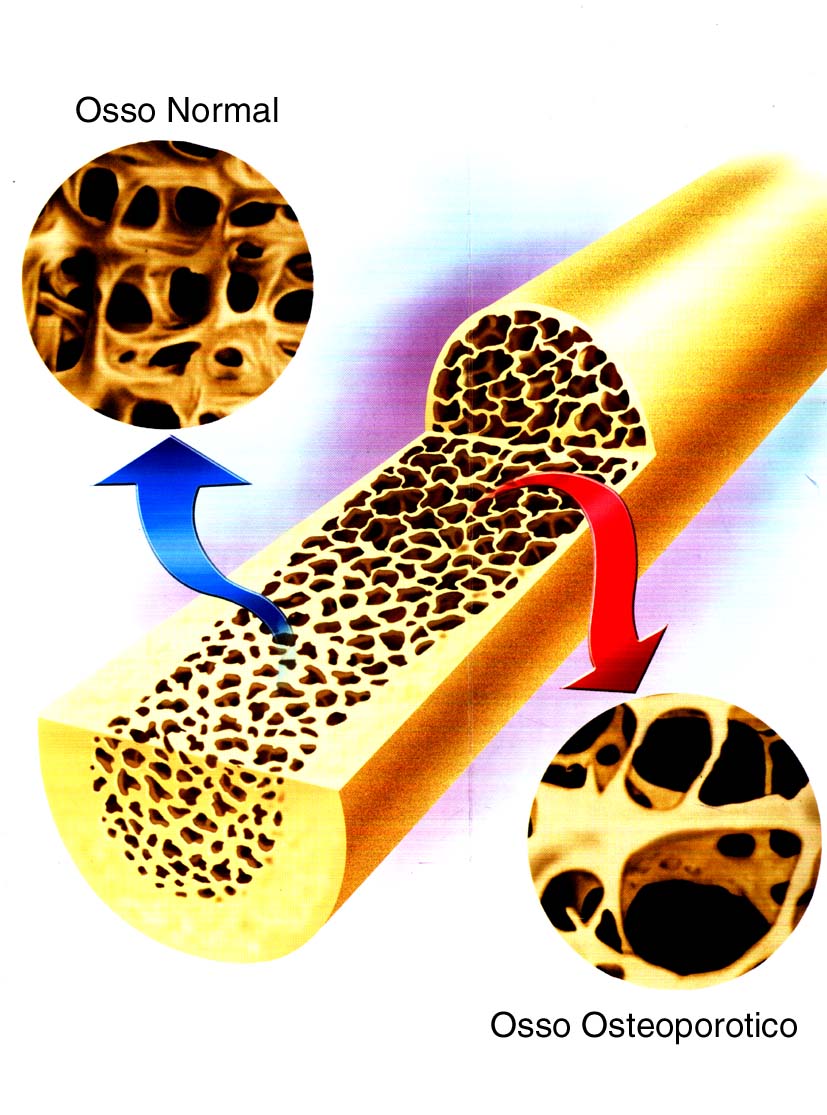 Pathologies osseuses :
Rachitisme et ostéomalacie:
Douleurs, impotence fonctionnelle,  déformation osseuse

Ostéoporose:
Diminution de la masse osseuse (activité dominante des ostéoclastes) conduisant à une augmentation de la fragilité osseuse et du risque de fracture (col du fémur).
Fréquente chez les femmes ménopausées car la masse osseuse diminue avec l'âge et avec la carence en œstrogènes.
Habituellement asymptomatique mais il existe un risque de tassements vertébraux et de fractures
VI. PATHOLOGIE :
Pathologies osseuses:
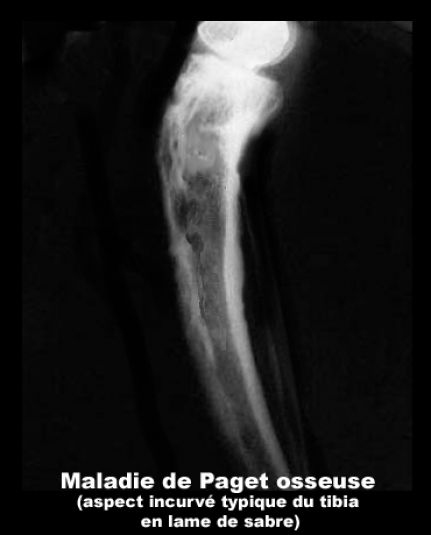 Maladie de Paget:

Accélération du remodelage osseux (augmentation de l’activité  ostéoclastique qui induit une augmentation de l’activité ostéoblastique) aboutissant à une hypertrophie progressive des pièces osseuses et à d'importantes anomalies de la microarchitecture osseuse (os épais, déformé, désorganisé et douloureux).

Elle survient chez le sujet âgé génétiquement prédisposé avec prédominance masculine

Souvent asymptomatique sinon douleurs , difformités et fractures
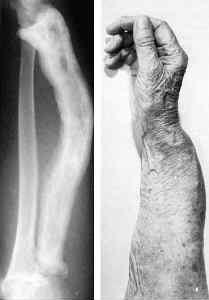 VII. Magnésium :
VI. Métabolisme du magnésium:
Besoins : 250 à 300 mg /j , majorés chez les adolescents en croissance et les femmes enceintes et allaitantes.

 > Apports : Cacao, chocolat, céréales, fruits secs, banane, épinards, mollusques.

>  Absorption :
Au niveau du jéjunum, favorisée par la Vit D et la PTH et inhibée par l’excès de Ca, les acides gras et les phytates

> Elimination : 
Se fait par voie urinaire, 90% du Mg filtré subit une réabsorption tubulaire régulée par la PTH
VI. Métabolisme du magnésium:
Répartition : 
60 % du Mg est stocké dans les os
30 % sont présents dans les cellules (GR)
1 % est extracellulaire

Rôles:
Cofacteurs enzymatiques,
Intervient dans la contraction musculaire
Impliqué dans la cascade de réaction de stress
VI. Métabolisme du magnésium:
Hypomagnésémie :
souvent liée à une hypocalcémie due à une diminution de la PTH

 Symptômes : 
Tétanie avec une calcémie normale ou diminuée, agitation, ataxie, faiblesse musculaire, troubles du rythme cardiaque…

   Etiologies : 
malabsorption, malnutrition, alcoolisme, pertes cutanées (brûlures).
VI. Métabolisme du magnésium:
Hypermagnésémie :

Symptômes : troubles cardiaques (effet dépressif), troubles respiratoires et troubles nerveux

 Etiologies : insuffisance rénale chronique, intoxication  iatrogène ( injection de sérum glucosé magnésié en IV).